24.06.2020
Menu
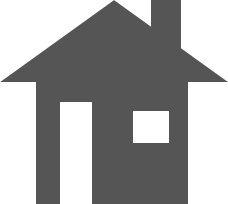 Fluency
Complete these questions.
Problem Solving
What is the difference between people who liked cats the most and dogs the most?
1. 827 ÷ 1 =
2.           = 462 - 284 
3. 144 ÷ 9 =
4. 27 × 36 = 
5. 384.48 + 85.47 =
6. 1.08 × 10 =
827
Reveal answer
9391
Reveal answer
178
Reveal answer
16
Reveal answer
972
Reveal answer
Reasoning
469.95
457        924      406    
Which is the odd one out? Give your reasoning.
Reveal answer
10.8
Reveal answer
Menu
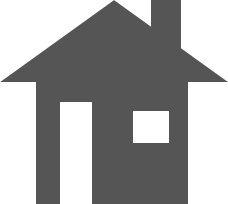 Fluency
Complete these questions.
Problem Solving
Write the two missing value to make these equivalent fractions correct.
407
1. 407 × 1 =
2.           = 48 × 36 
3. 486 ÷ 3 =
4. 100 × 638 = 
5. 5 – 1.15 =
6. 1320 ÷ 12 =
Reveal answer
Reveal answer
18
4
12
1728
Reveal answer
=
=
24
36
8
162
Reveal answer
63 800
Reveal answer
Reasoning
Nikita says, “Adding two odd numbers always makes an even number. “
Is she correct? Explain your reasoning.
3.85
Reveal answer
110
Reveal answer
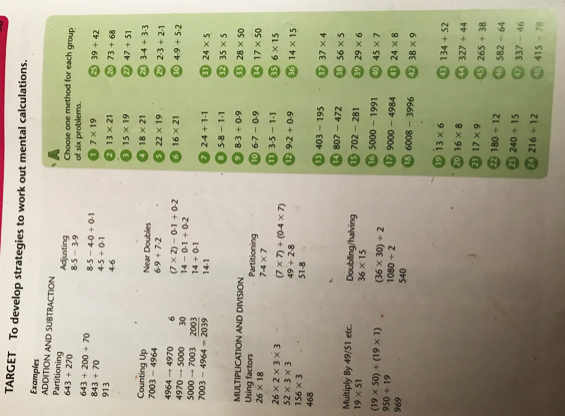 Mild
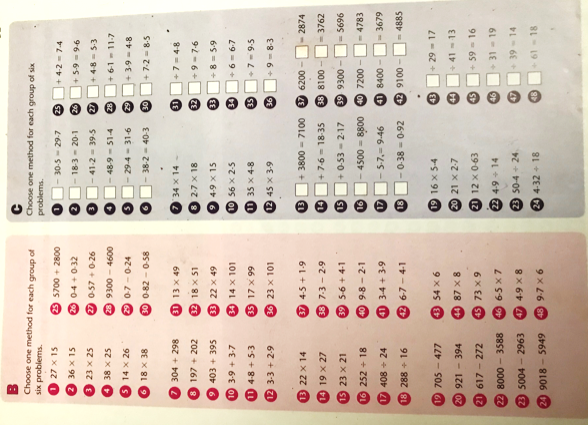 Hot
Spicy
÷ 29 = 17
÷ 41 = 13
÷ 59 = 16
÷ 31 = 19
÷ 39 = 14
÷ 61 = 18
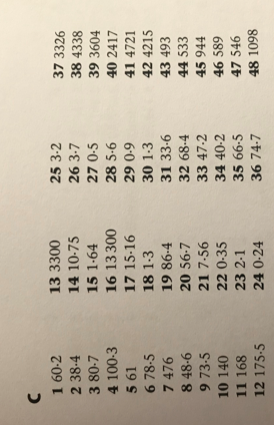 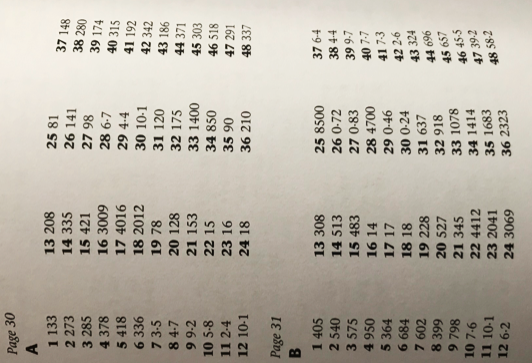